Solar Powered Rechargeable Battery Pack with Controllable Voltage Output
ECE 445 Senior Design, Spring 2018
Zihao Zhang & Zhuohang Cheng (Team 55)
Introduction
This system have the ability to output different voltage levels to accord with different demand.

This system provides user oriented battery with portability, flexibility, and endurable capacity for the increasing use of battery today.
Design Goals
Self-recharged from both the mounted solar panel and wall plug.
Output a range of DC power (5 V – 48 V ) at 1 A.
Output 120V AC power at 1 A.
Display the voltage, current, and power on the LCD screen while charging or discharging.
System Overview
Hardware
Lead-Acid Battery, AC Battery Charger
DC/DC Converter, DC/AC Inverter, Transformer
Microcontroller, Measurement System, User Interface, Display System
Software
C2000 microcontroller for PWM generation and control
Arduino for measurement and display system control
System Overview
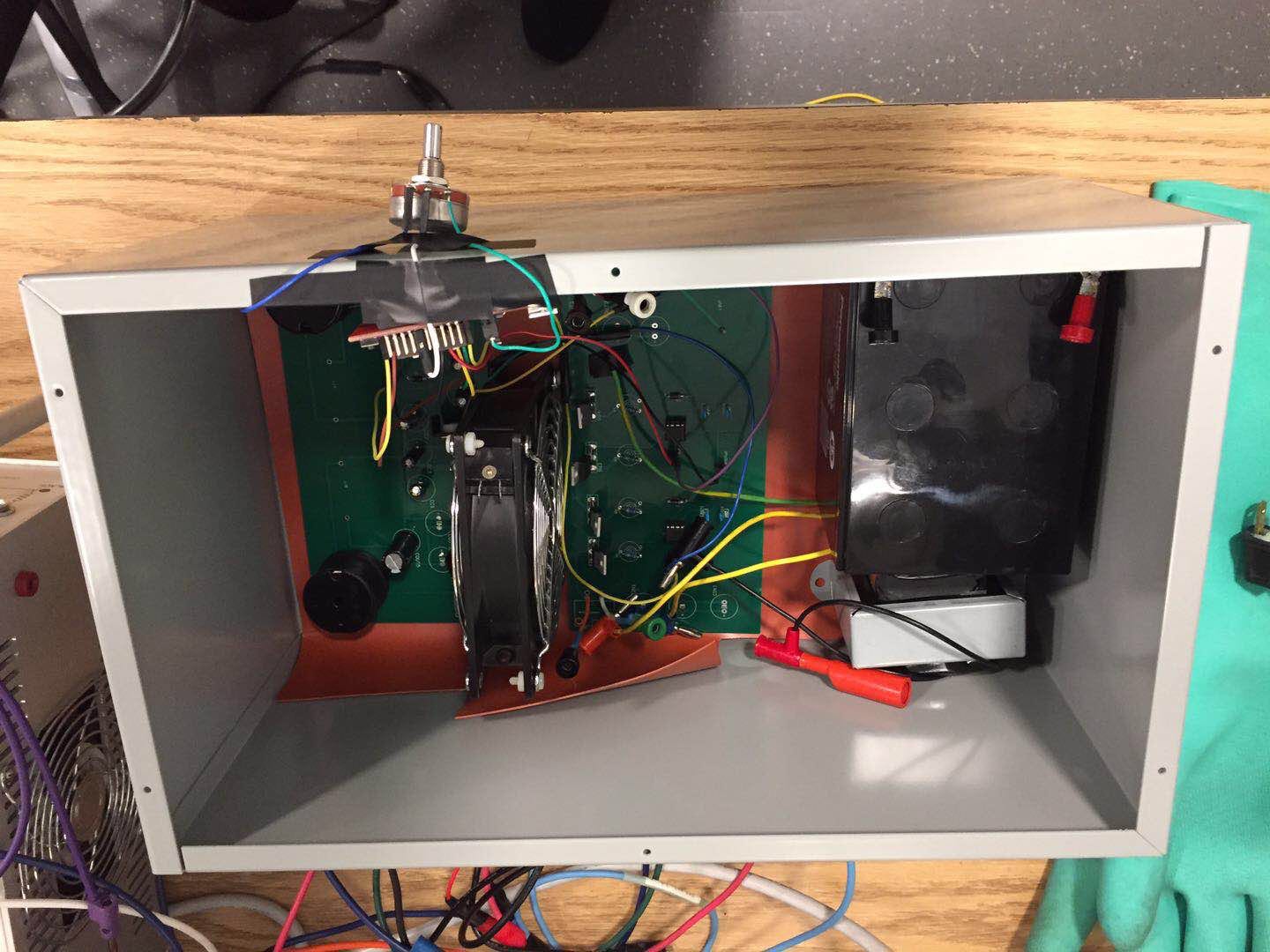 System Overview
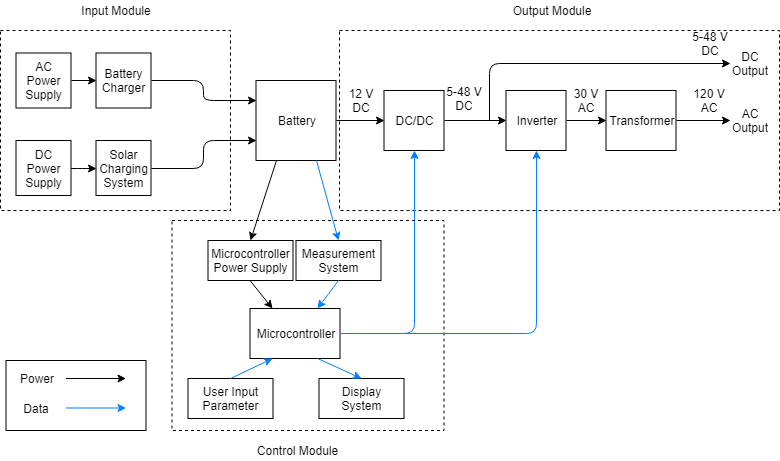 Battery
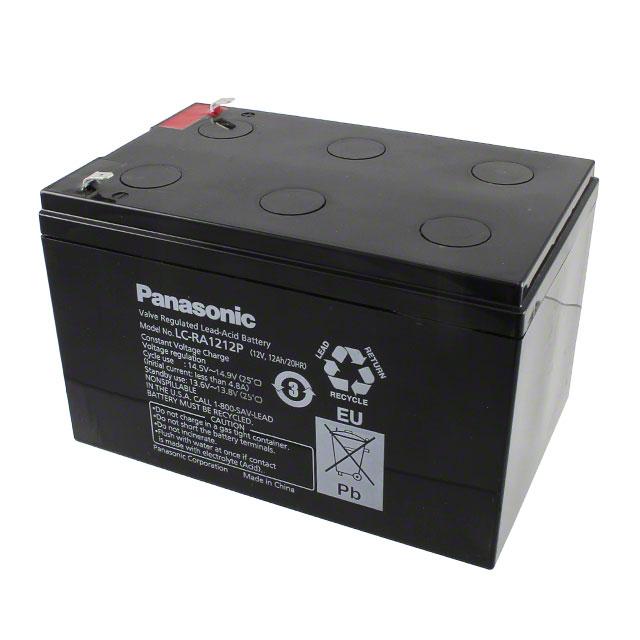 12 V 12 Ah Lead-Acid Battery
Battery voltage varies 12 – 13.8 V
Battery Charger
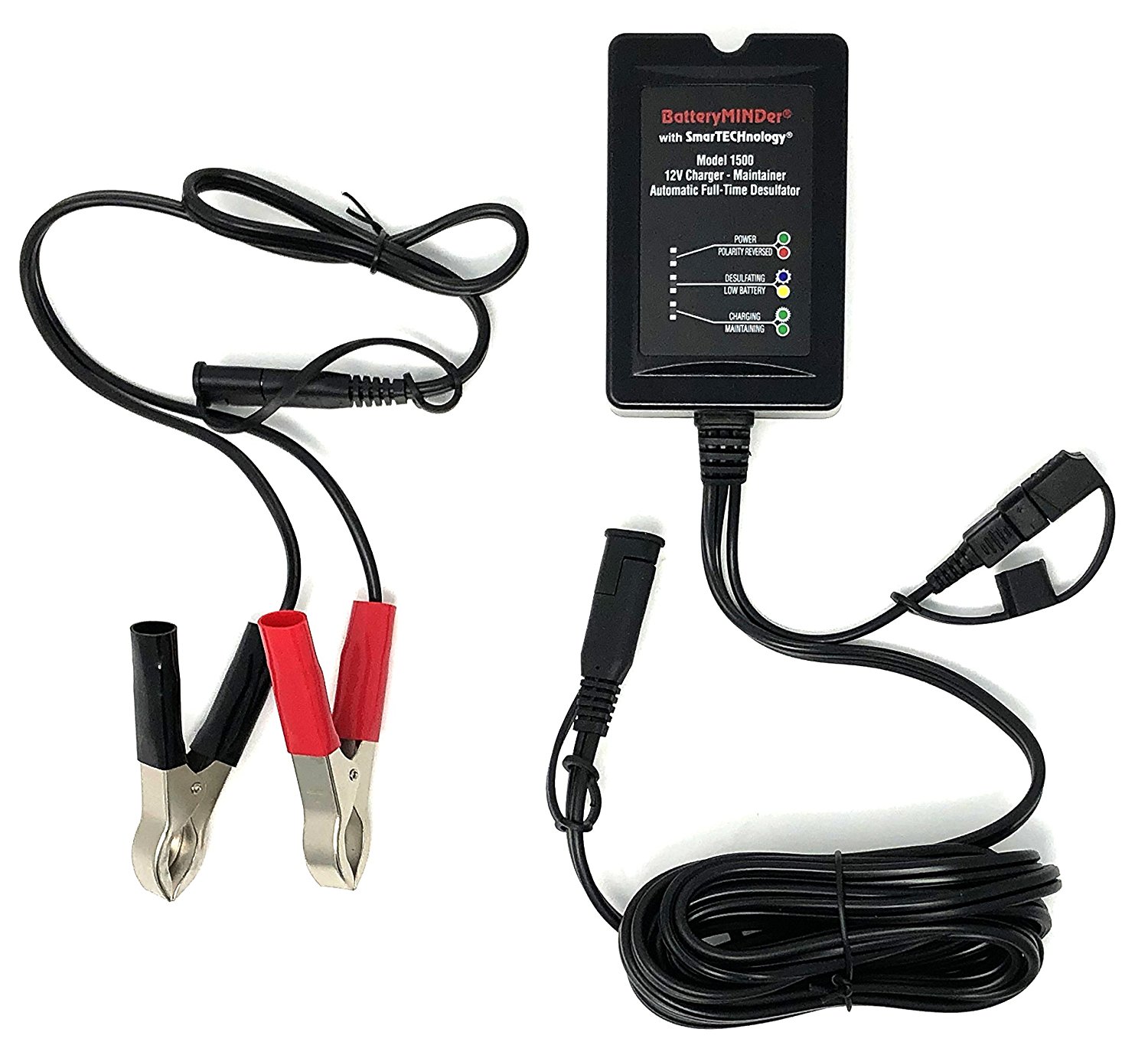 Lead-acid battery requires an extremely precise charging process.
For safety reason, we used a commercial AC battery charger.
Built-in reverse polarity protection, short circuit protection and over-temperature protection.
DC/DC Converter: SEPIC Converter
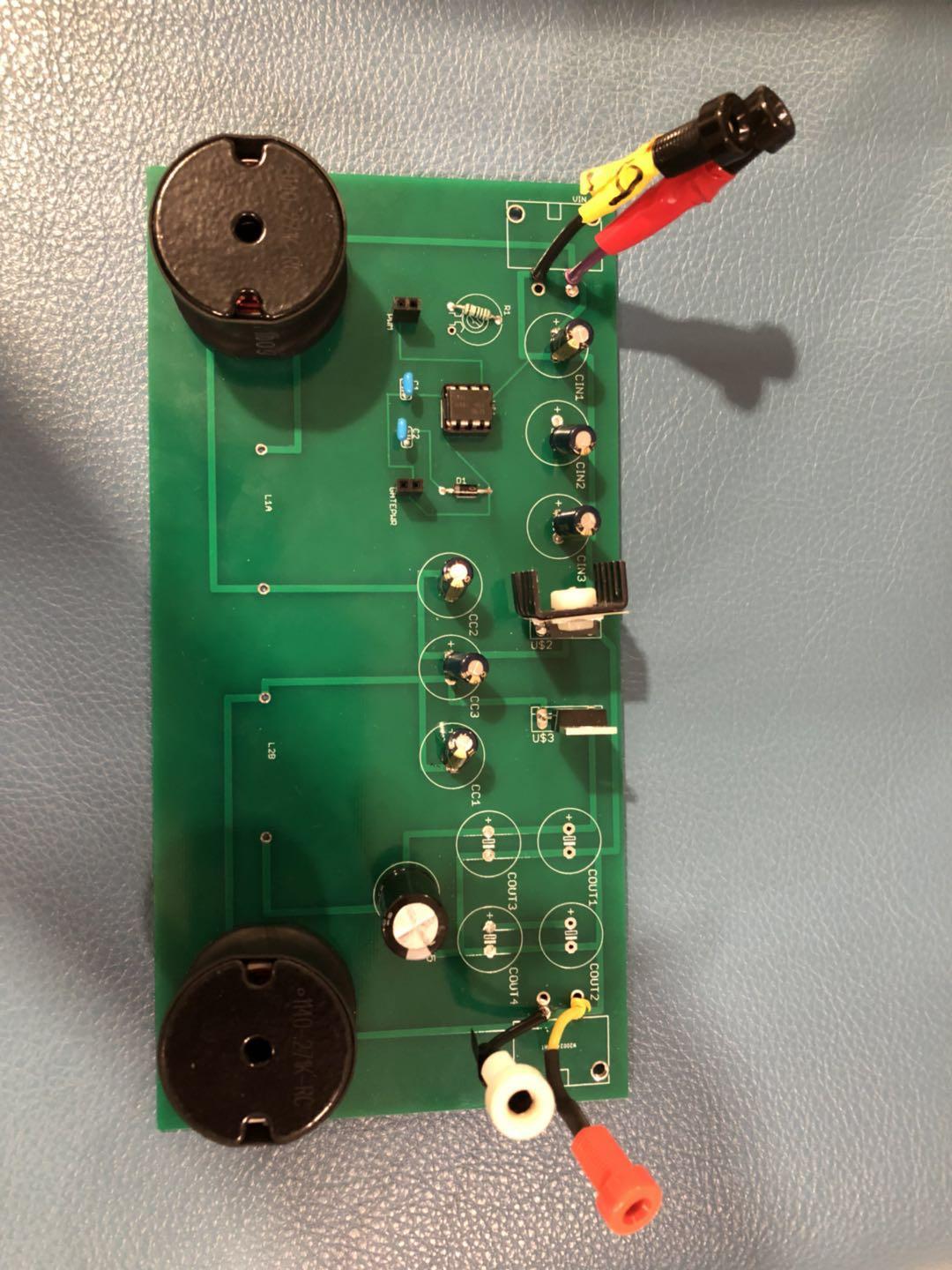 Input Voltage: 12 V
Output Voltage: 5 - 48 V
Maximum Output Current: 1 A
Efficiency: > 70 %
Switching Frequency: 100 kHz
DC/DC Converter: SEPIC Topology
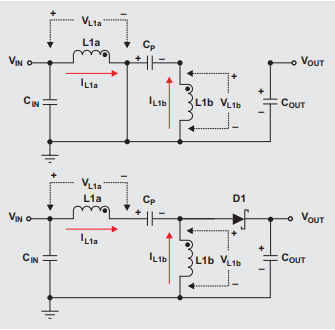 DC/DC Converter: Schematic
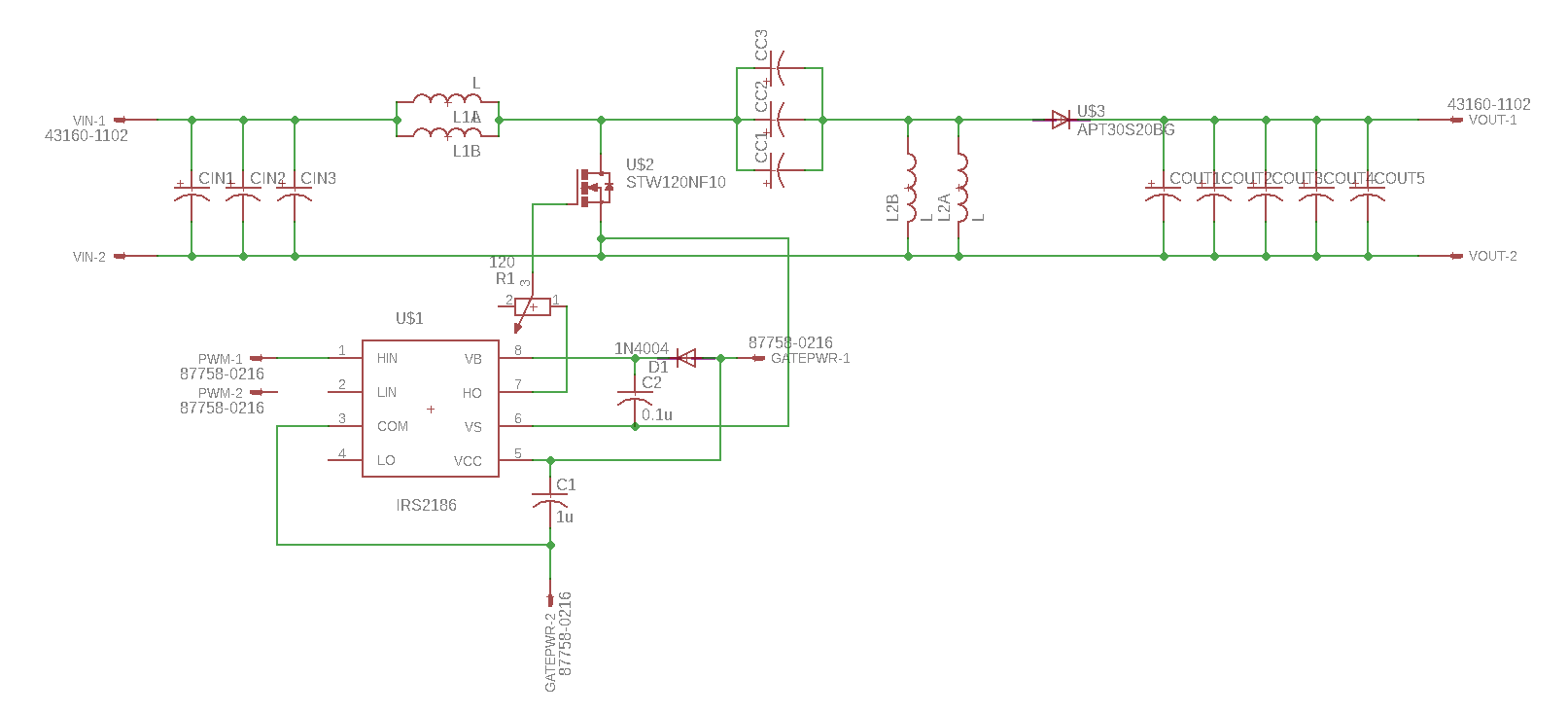 DC/DC Converter: PCB Design
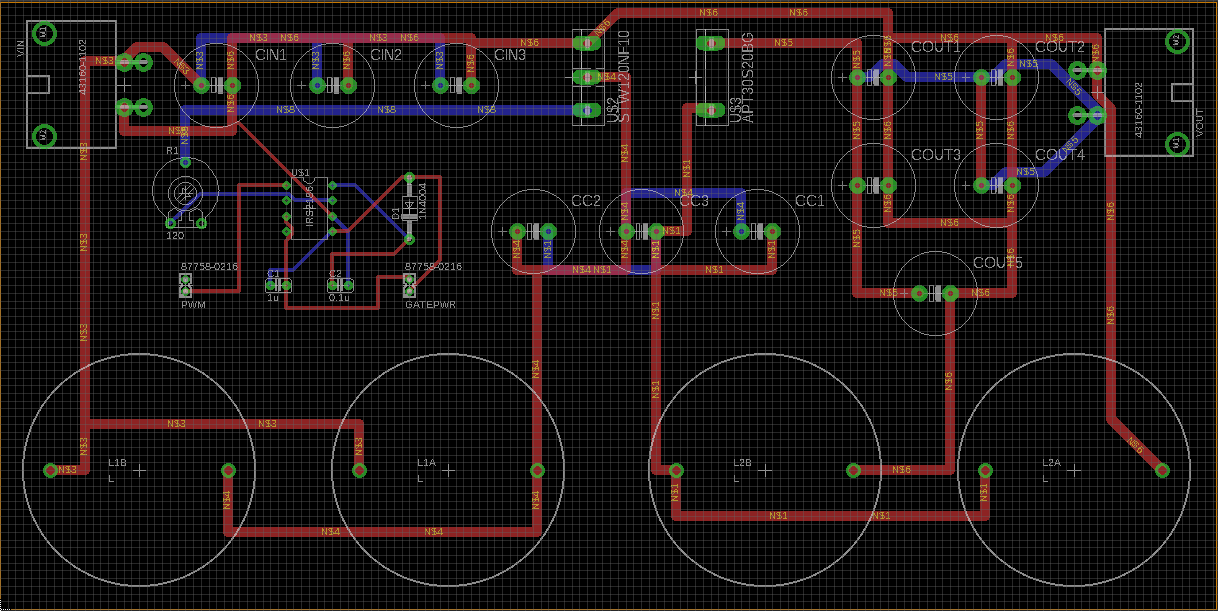 DC/DC Converter: Test Results
DC/AC Inverter: Full-Bridge Inverter
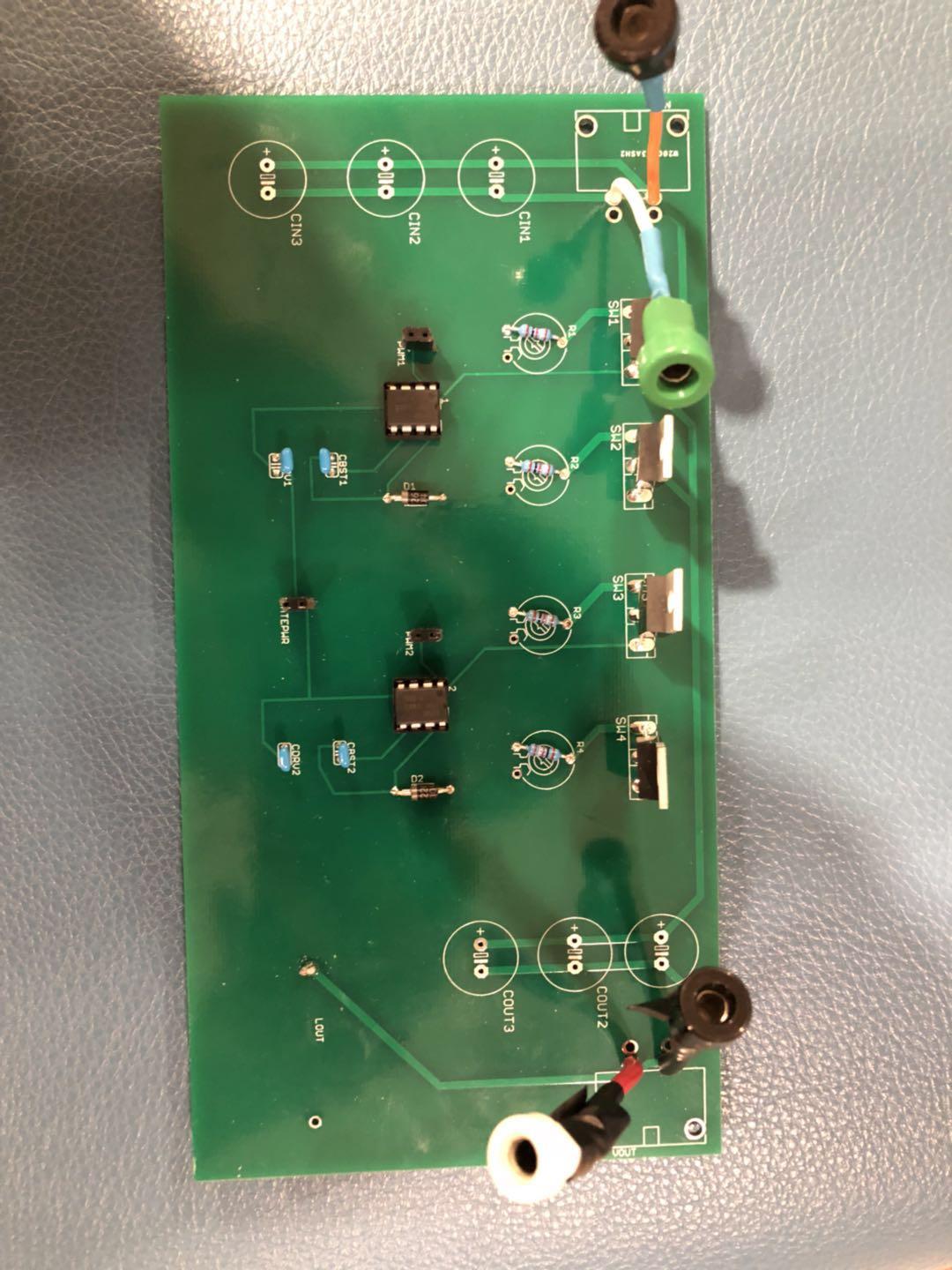 Input Voltage: 42 V DC
Output Voltage: 30 VRMS AC
Maximum Output Current: 4 A
Frequency: 60 Hz
Eliminate 3rd Harmonic
DC/AC Inverter: Schematic
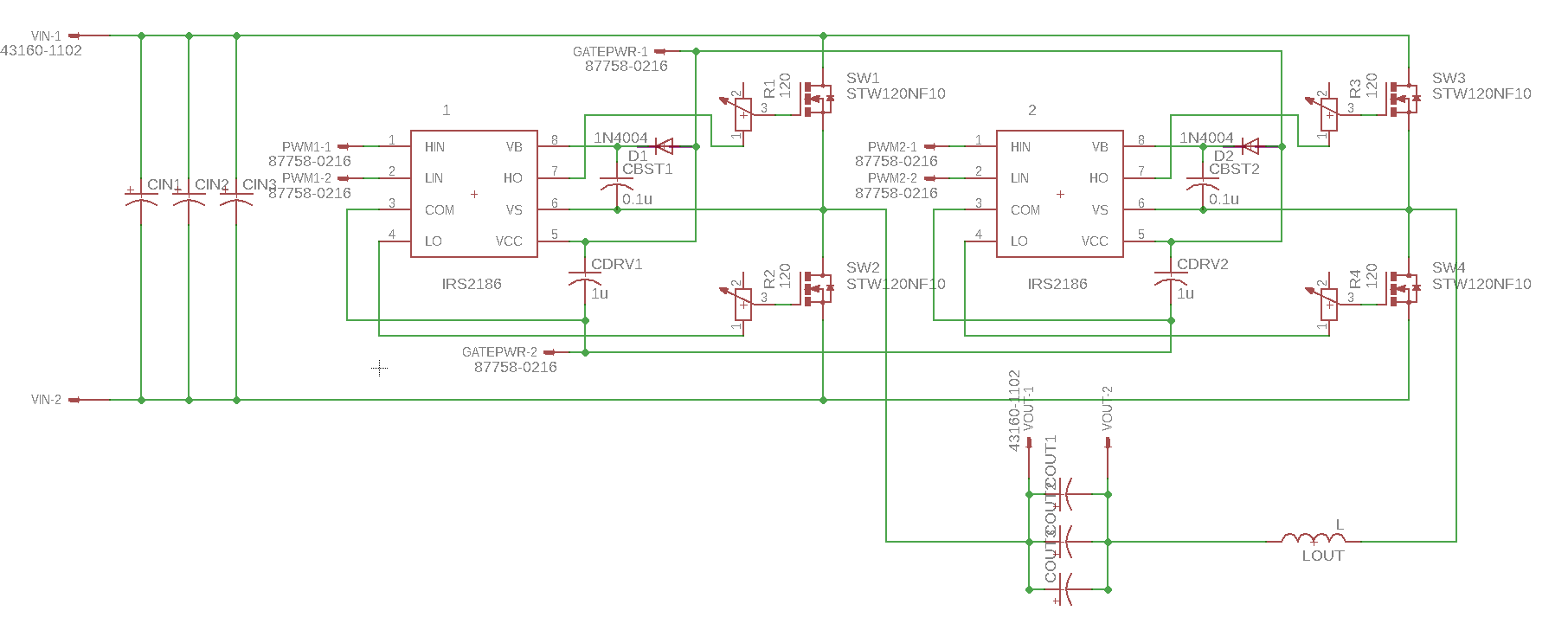 DC/AC Inverter: PCB Design
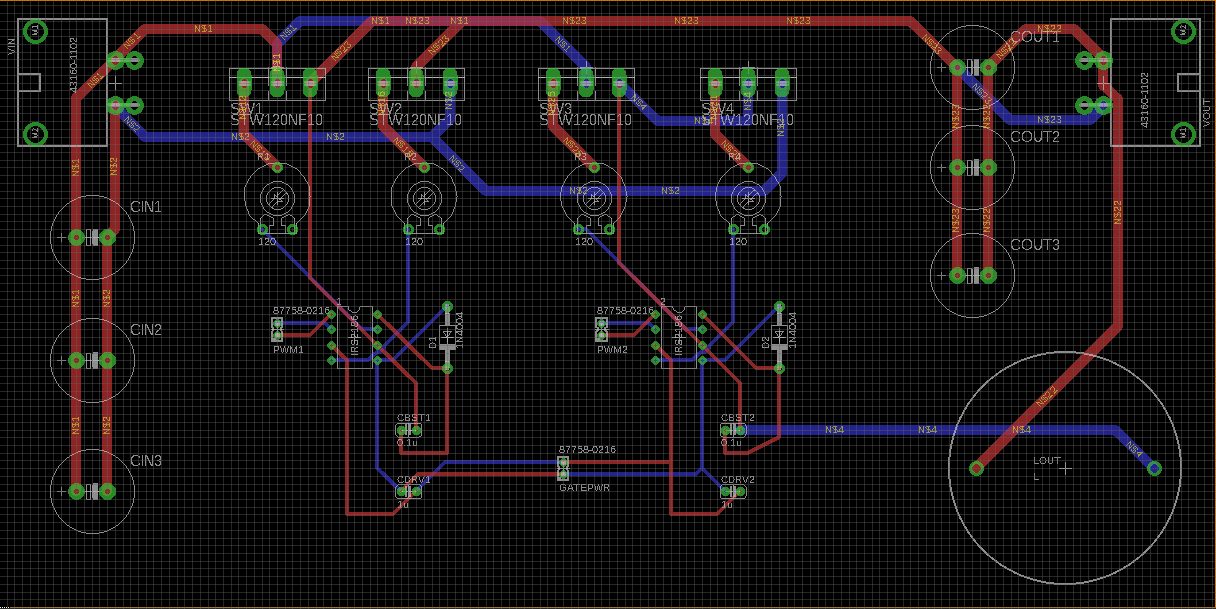 A design flaw (more on this later)
DC/AC Inverter: 3rd Harmonic Elimination
Switch D1 and D2  have 30 degrees phase shift to remove 3rd harmonic.
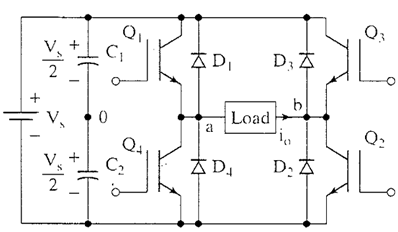 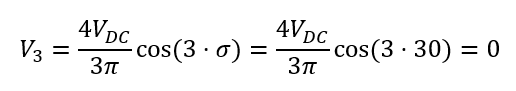 DC/AC Inverter: Test Results
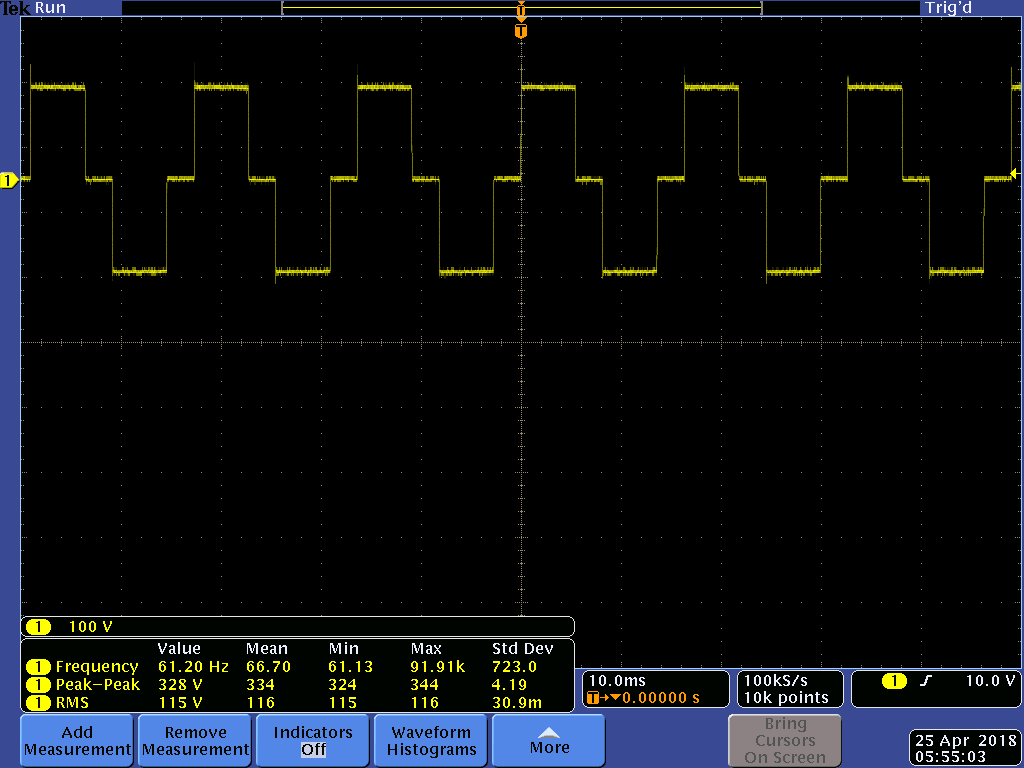 Transformer
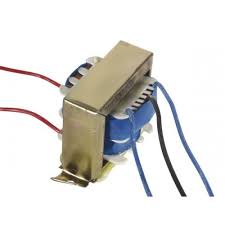 Primary Voltage: 115 V
Secondary Voltage: 30 V
Maximum Output Current: 10 A
Inverter + Transformer
Converter + Inverter + Transformer
Software
C2000 Microcontroller
		Generate PWM waveform for the gate drivers from both the converter circuit and inverter circuit
Arduino
		Perform measurement of the output voltage and current and displace them onto LCD
Microcontroller: C2000
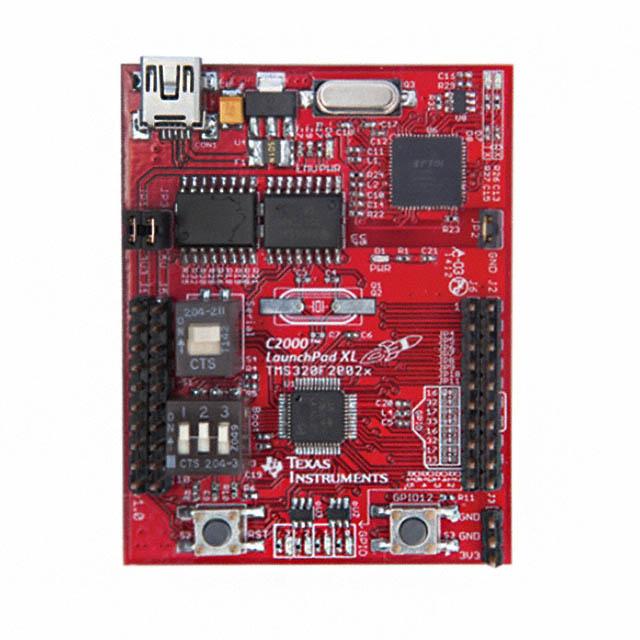 Generate 100 kHz PWM wave with variable duty cycle that can be controlled by rotary potentiometer
Generate four 60 Hz PWM waves for the four gate drivers of inverter circuit, each waves would have specific phase shifts
Microcontroller: PWM for Converter
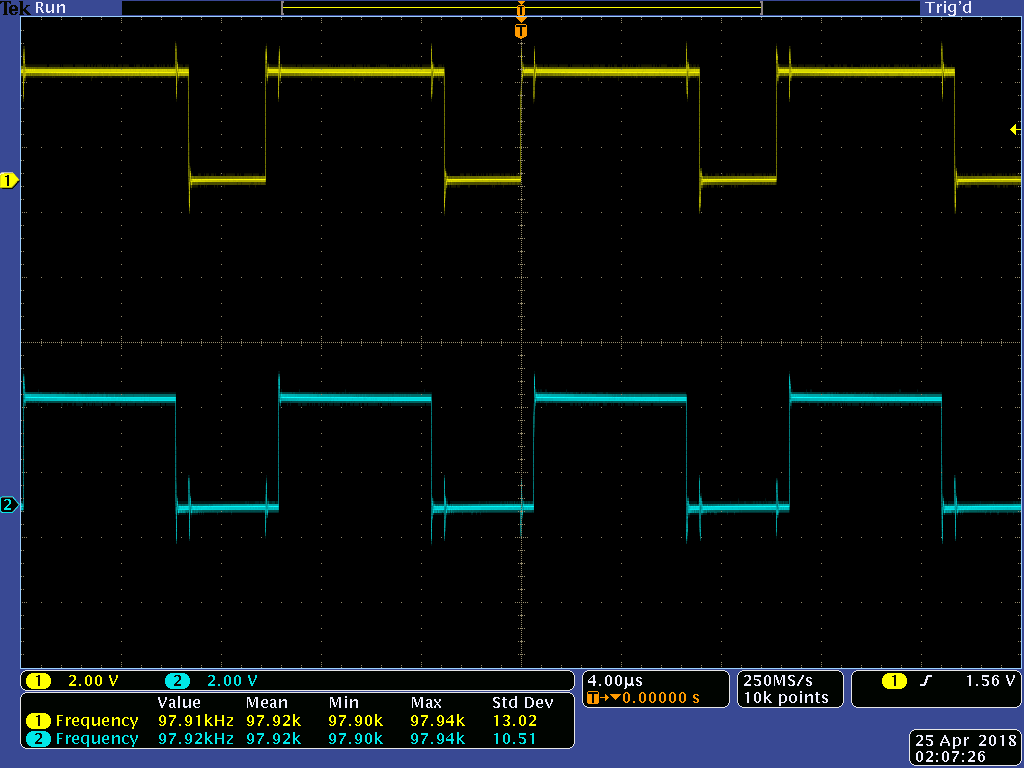 Frequency: 97.92 kHz
Variable Duty Ratio
Microcontroller: PWM for Inverter
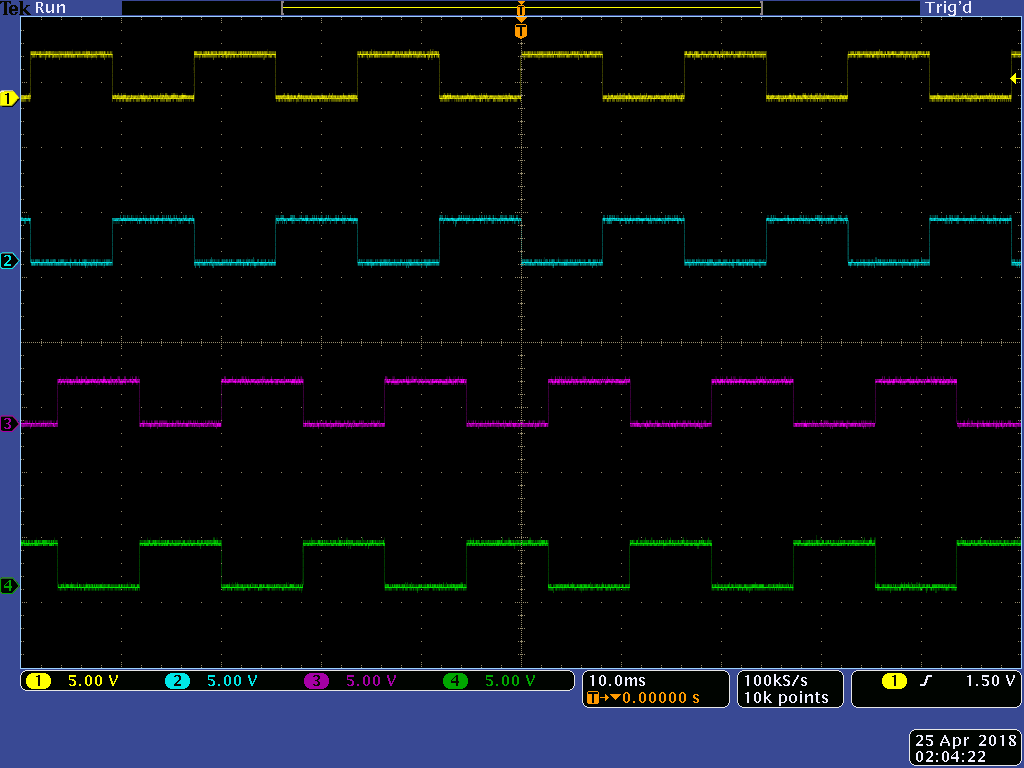 Yellow and blue are 180° phase shift.
Purple and green are 180° phase shift.
Yellow and purple are 30° phase shift.
Frequency: 60 Hz
Arduino
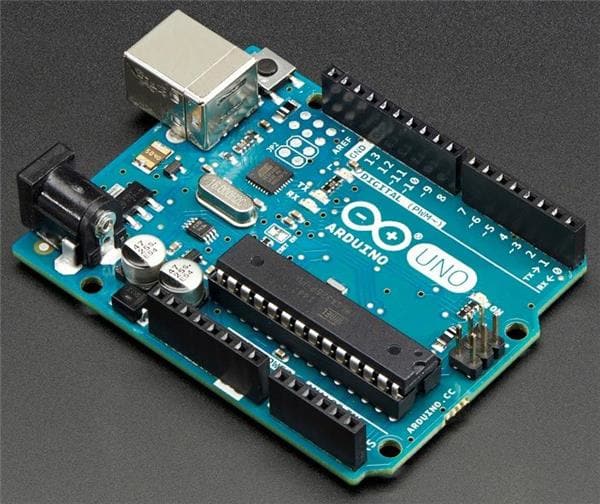 Arduino and current sensors are used to measure the DC output voltages and currents of the system and output the data to the LCD screen
Measurement System
Voltage Measurement
Arduino itself is sensitive to analog voltage ranges from 0 to 5 V.
Voltage divider scales down the output voltage to 0 - 5 V.
Current Measurement
ACS711 Hall-Effect Linear Current Sensor
Applied current flowing through this sensor is converted into a proportional voltage sensed by Arduino.
Challenges: PCB Design Flaw
The small logical trace specified is the main trace for power delivery
This burns out a few gate drivers connected with the trace and one of the PCB
Solution: Another wire to deliver power is soldered on the back of our PCB
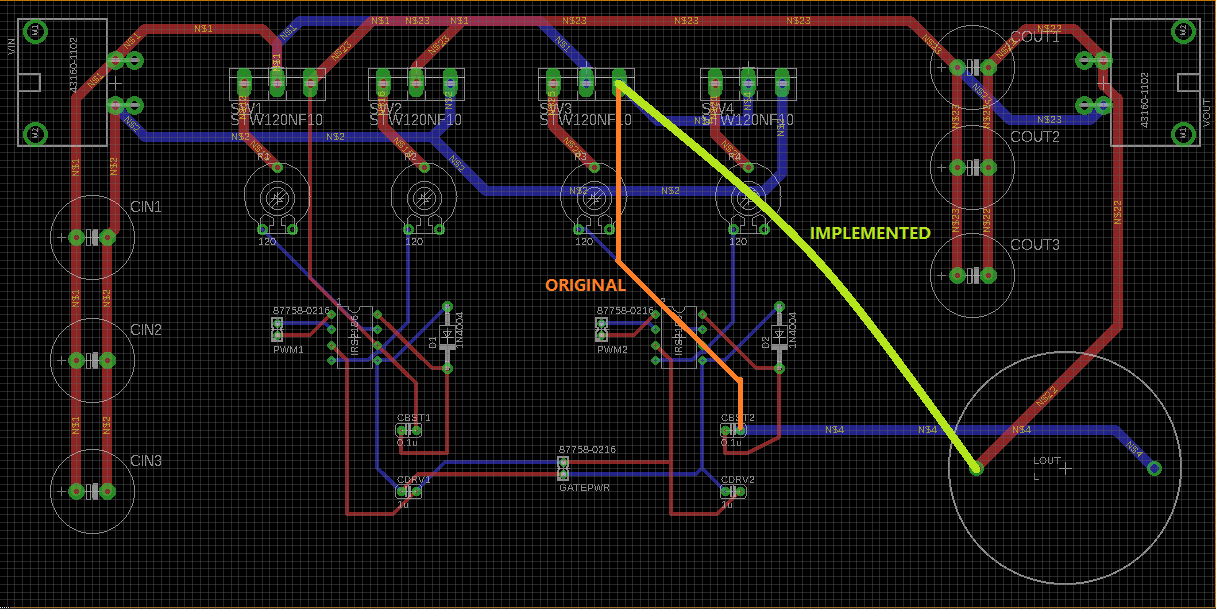 Challenges: Efficiency Improvement
Original MOSFET: STW120NF10 (N-channel 100 V, 110 A, 9.0 mΩ RDS(on)) only works with low side gate driver.

New MOSFET: IRFB4115GPbF (N-channel 150 V, 104 A, 9.3 mΩ RDS(on)) works with both high and low side gate driver.

10% Efficiency improvement
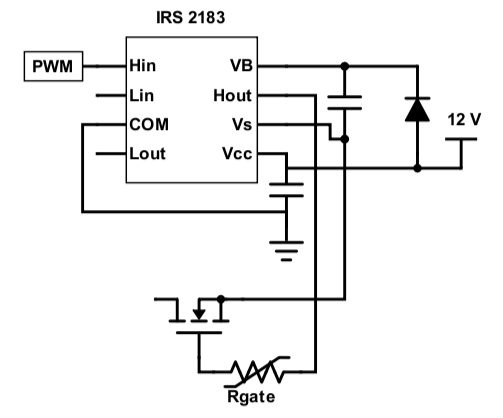 Challenges: Efficiency Improvement
The drain-to-source resistance increases as the temperature increases.
The drain current decreases as the temperature increases.
Significantly reduces the MOSFET’s efficiency.
Output voltage cannot be stabilized due to the efficiency change.
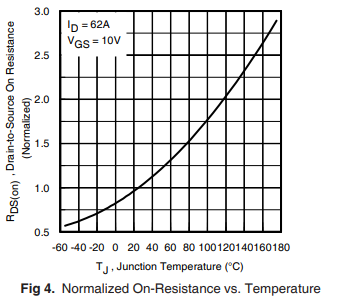 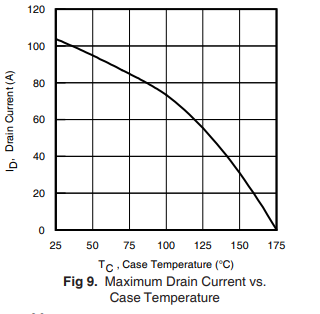 Challenges: Measurement System
The measurement system worked perfectly on the breadboard test
However, it failed when it was soldered on the perfboard for no reason
Solution: Not enough time for replacement
Final Assess: Requirement Achievement
Final Assess: Requirement Achievement
Future Hardware Development
PCBs could be designed more compact
MCU could be integrated into the PCBs to reduce the system size for portability
Solar panels with charging system could be integrated for variable charging method
Battery pack with larger capacity could be selected for better endurance
Thank you!
Questions?